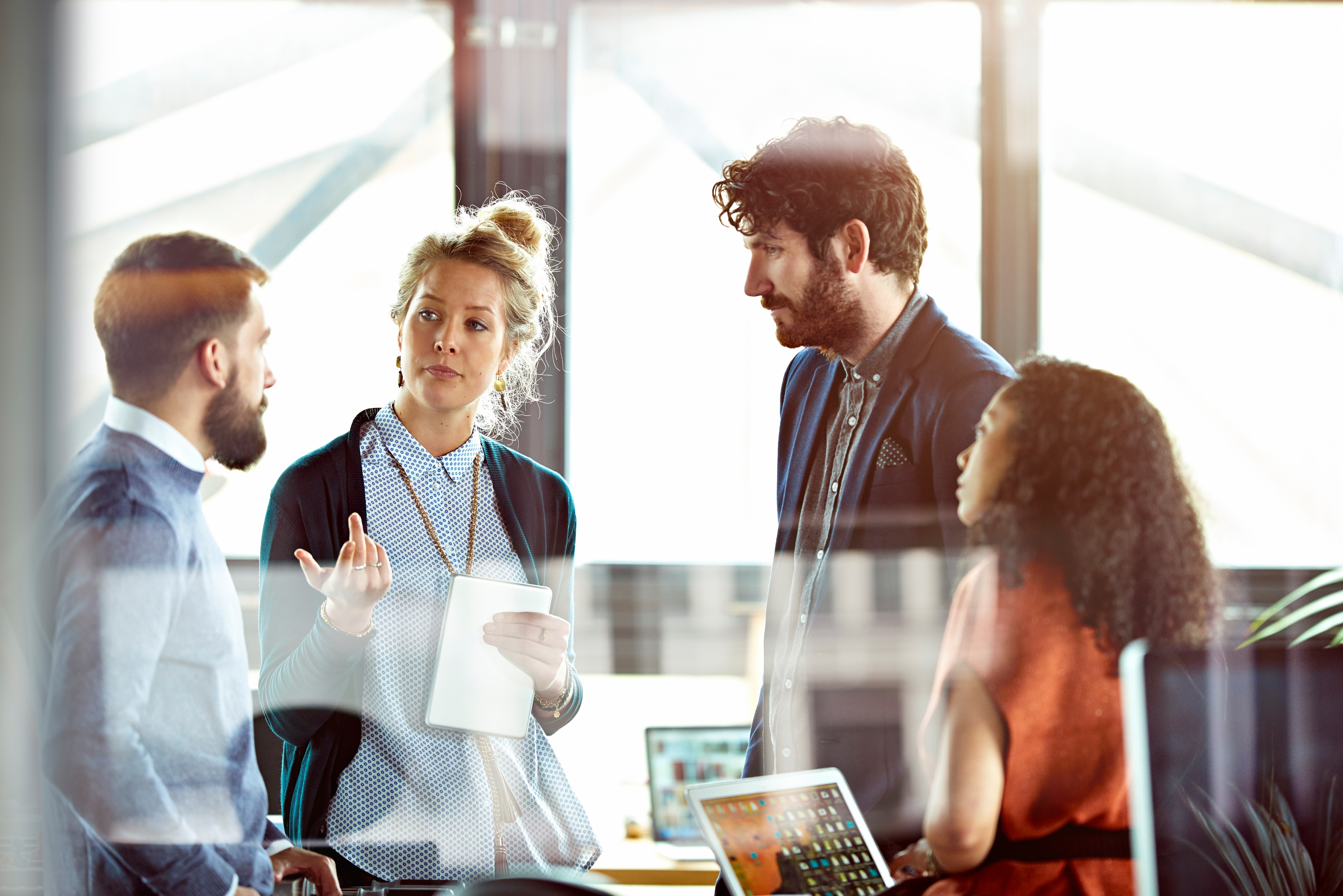 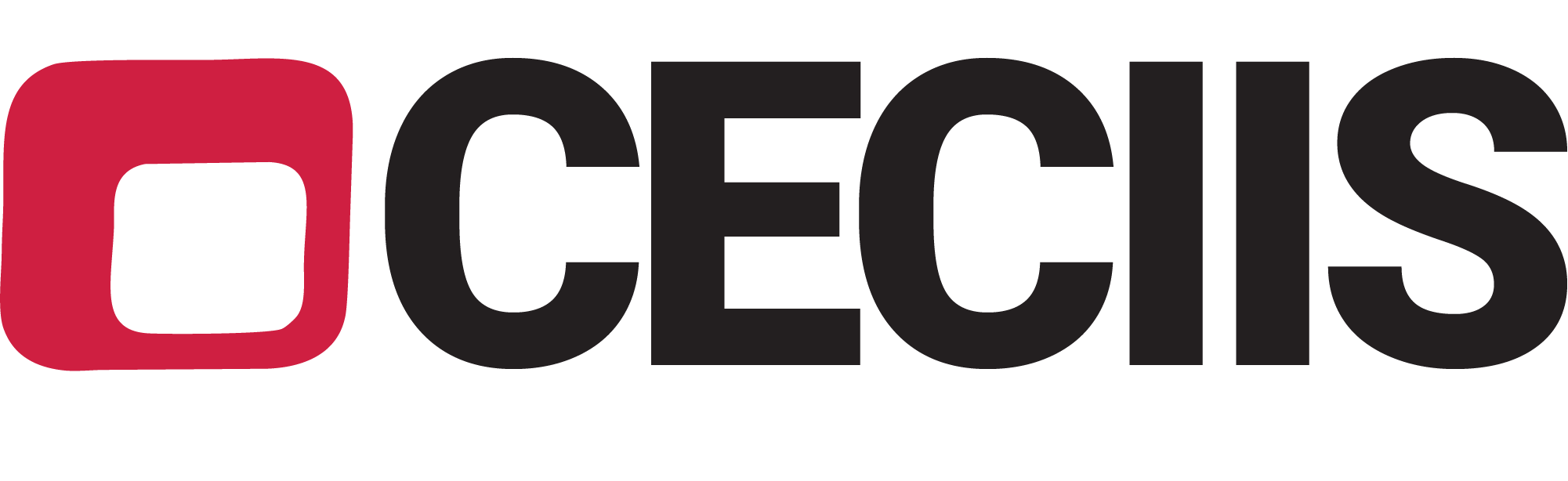 36th Central European Conference on Information and Intelligent Systems
PROJECT SECTION
PITCHES
PROJECT NAME:
text

INSTITUTION:
text

PRESENTER:
text
17-19 September 2025 / organized by University of Zagreb 
Faculty of Organization and Informatics / Varaždin, Croatia
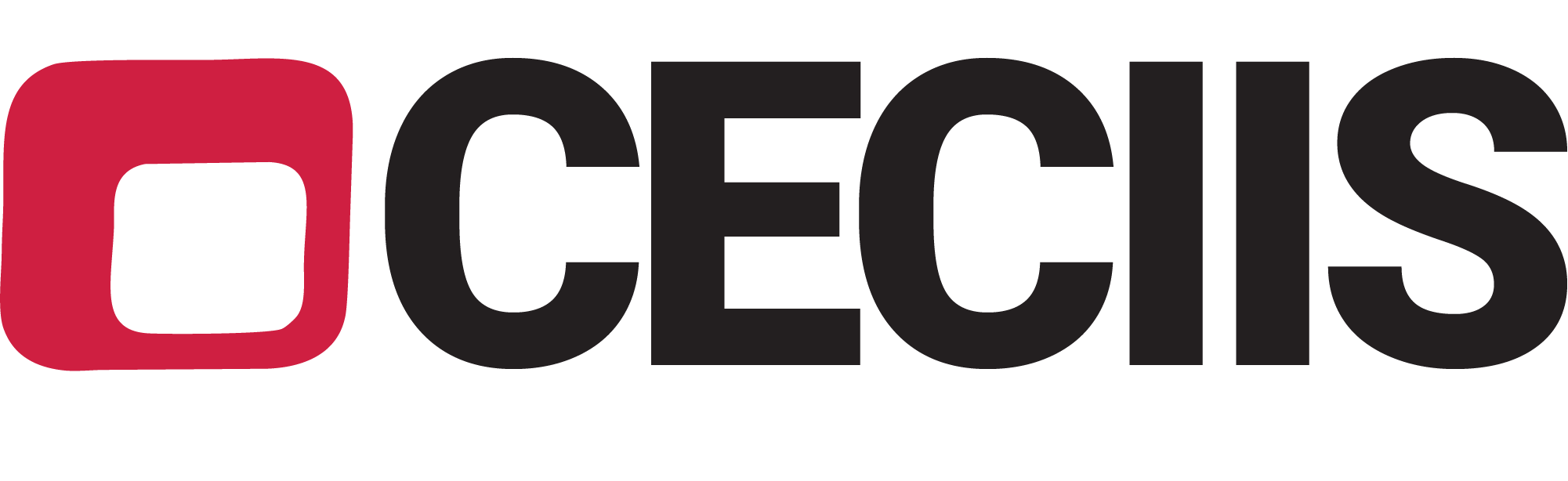 HEADING
text
36th Central European Conference on Information and Intelligent Systems
17-19 September 2025 / organized by University of Zagreb Faculty of Organization and Informatics / Varaždin, Croatia